Odysseus
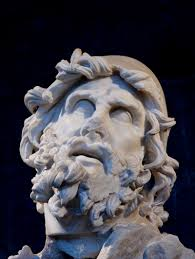 Familie
Sohn des LAERTES und der ANTIKLEIA
Gatte der PENELOPEVater des TELEMACHOS
Name: odyssomai = „zürnen“
Herrscher von ITHAKA
gilt als schlau, listig
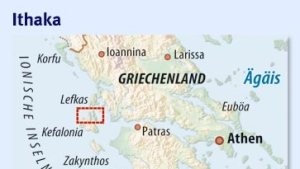 Ulixi Troiam proficiscendum erat
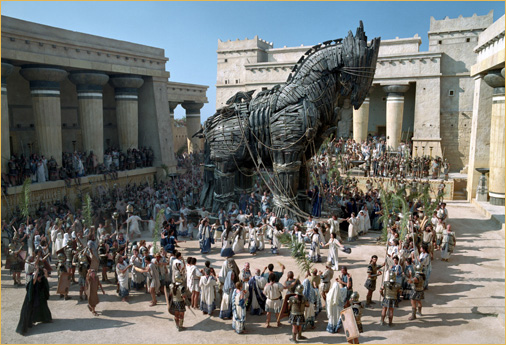 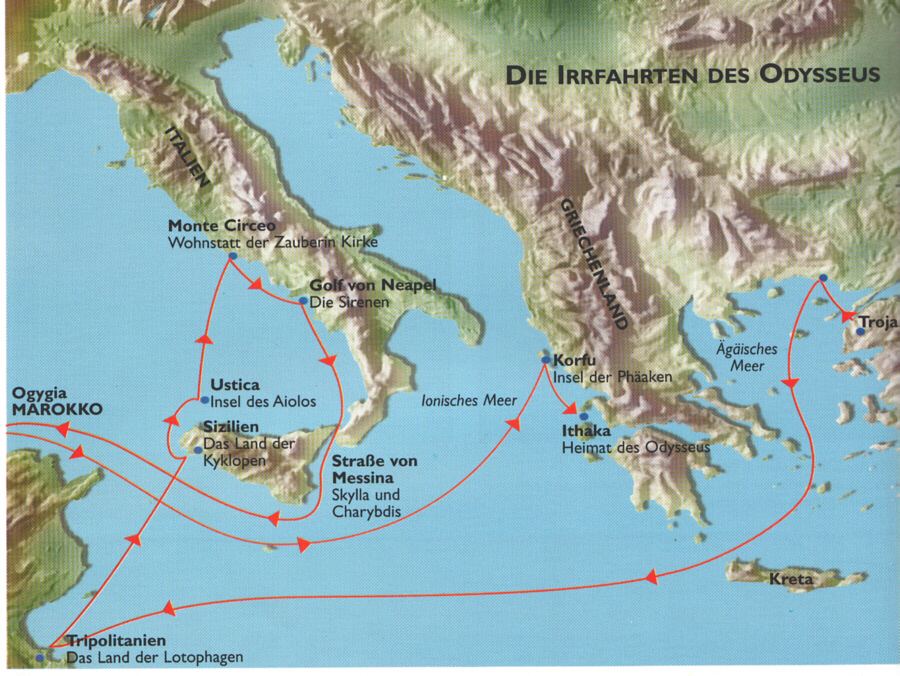 Odyssee